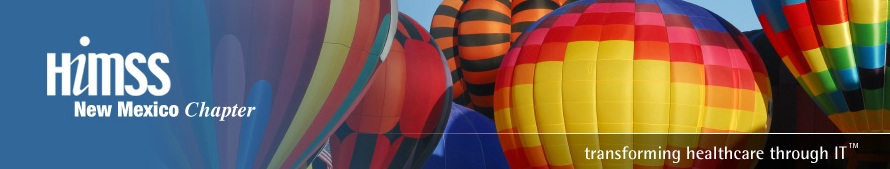 NMHIMSSMeet the Board & CommitteesMay 26th, 2016
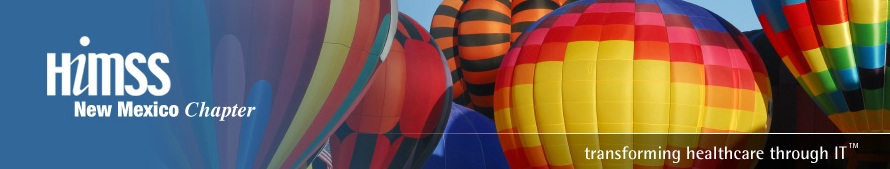 President
Responsibilities
Presides at all meetings of the Board of Directors and the membership
Attend the annual HIMSS conference to represent the chapter
Works with the Board to establish the agenda and schedule for all regular and special meetings of the Board of Directors and the membership
Executes contracts and other instruments on behalf of the chapter with the Secretary and/or Treasurer or any other designated officer, as duly authorized by the Board of Directors
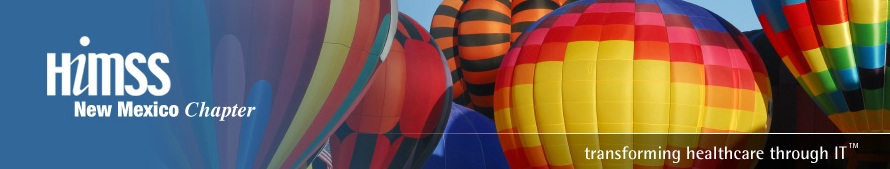 President (continued)
Authorizes all expenditures of chapter funds with approval of the Board of Directors
Appoints Chairs and Members of all standing committees and special task forces subject to Board approval
Facilitates the annual chapter self-evaluation and audit of activities that includes a review of standing committees and special task forces
Serves as the primary liaison with HIMSS and attends necessary programs and meetings in support of on-going HIMSS/chapter relations
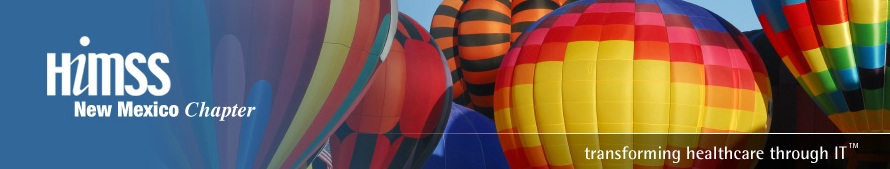 President (continued)
Ensures compliance with all reporting obligations to Federal and State governments and to HIMSS
Conducts a year-end transition meeting with the outgoing and incoming Board of Directors
Participate in the quarterly Executive Board Meetings
Participate in all Planning Strategy Session Meetings
Performs any other non-specified duties necessary to further the business of the chapter as duly authorized by the Board of Directors
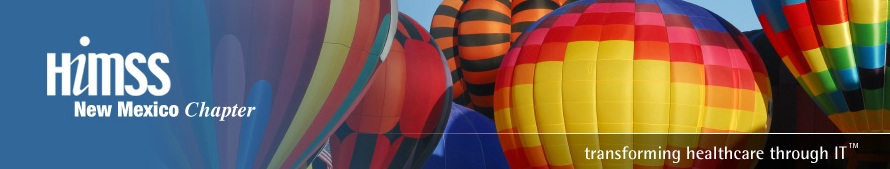 President (continued)
Term
One year: typically follows President-Elect
 
Time Commitment 
An average of four to six hours of meetings and Chapter work each quarter
Attend the Annual HIMSS conference, four days
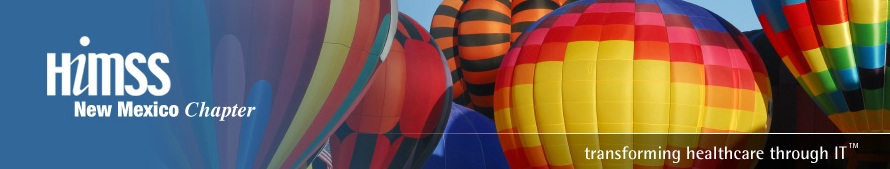 Past President
Responsibilities
Assist President and Board with programs, policy, and administrative function
Attend to other duties as requested by the President
Participate in the quarterly Executive Board Meetings
Participate in all Planning Strategy Session Meetings
Seek opportunities to volunteer at the national level
Receive and tally nomination ballots
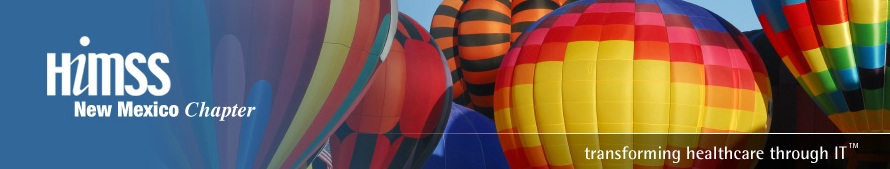 Past President (continued)
Term
One year: immediately follows Presidency

Time Commitment 
Four hours of meetings and Chapter work each quarter
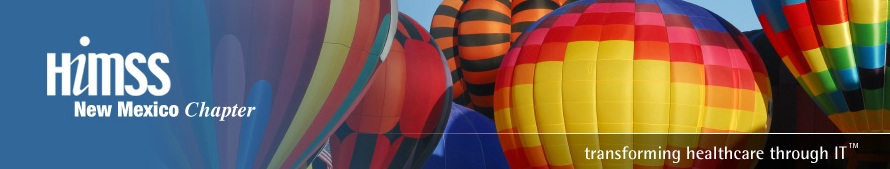 President-Elect
Responsibilities
Serve in the absence of chapter president as directed
Attend to other duties as requested by the President
Manage professional relationships with other organizations affiliated with the Chapter
Represent the Chapter at the HIMSS National Conference
Maintain the chapter’s long term strategy 
Ensure smooth leadership transition by gaining chapter leadership experience prior to assuming chapter president position
Participate in the quarterly Executive Board Meetings
Participate in all Planning Strategy Session Meetings
Attend Chapter Leader Exchange (expenses covered by HIMSS)
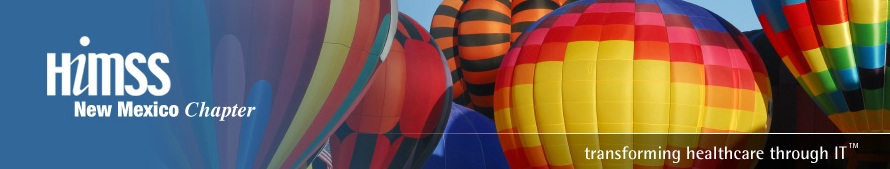 President-Elect (continued)
Term
One year: elected by active members
Time Commitment 
Approximately two to three hours of meetings and Chapter work each quarter
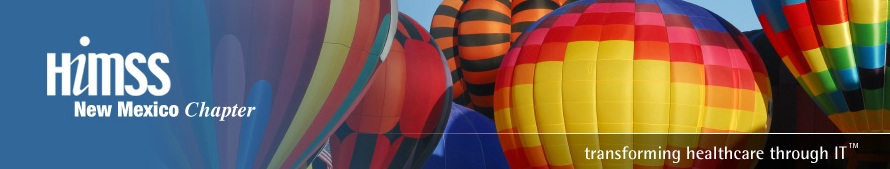 Secretary
Responsibilities
Participate in the quarterly Executive Board Meetings  
Participate in all Planning Strategy Session Meetings  
Attend all Board meetings
Generate quarterly Board meeting agendas and distribute one week prior to the meeting
Compile meeting minutes and distribute within one week from meeting time
Prepare ballots
Retain copies of appropriate Chapter information on the NMHIMSS Portal 
Prepare and distribute Chapter information to members
Attend to other duties as requested by President
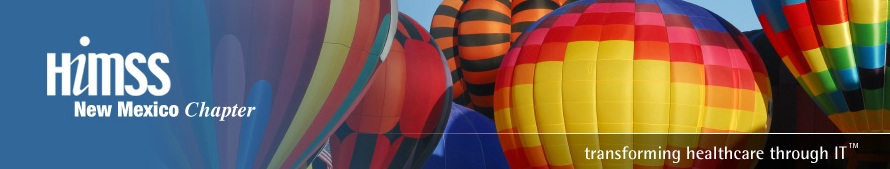 Secretary (continued)
Term
One year 

Time Commitment
Six to eight hours of meetings and Chapter work each quarter
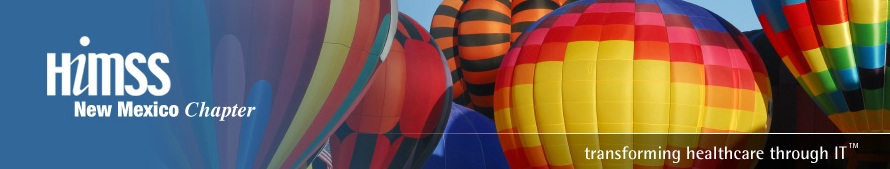 Treasurer
Responsibilities
Participate in the quarterly Executive Board Meetings  
Participate in all Planning Strategy Session Meetings  
Attend all Board meetings
Maintain Chapter Bank accounts
Reconcile monthly bank statement and financial transactions
Process all program receipts
Generate monthly financial reports for Board review
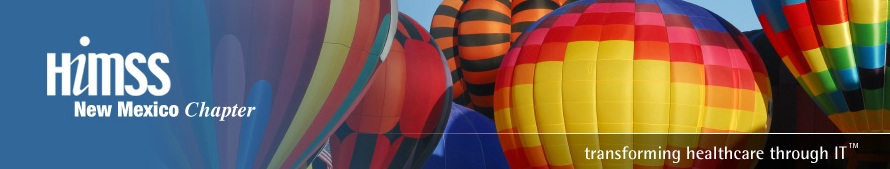 Treasurer (continued)
Jointly prepared the annual Chapter budget with incoming treasurer
Prepare Budget and Financial Statement annually for National Standards submission
Provide financial information for Annual Chapter audit and submit audit summary to Board and National HIMSS
Prepare and submit federal IRS forms as necessary in the fall
Attend to other duties as requested by President
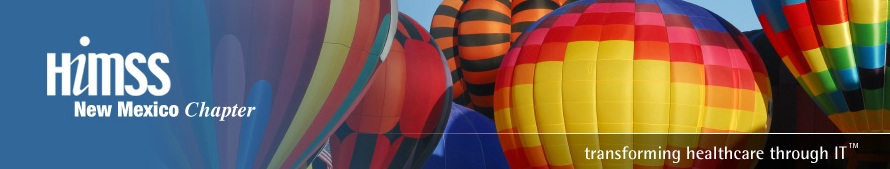 Treasurer (continued)
Term
Two years 

Time Commitment
Six to eight hours of meetings and Chapter work each quarter
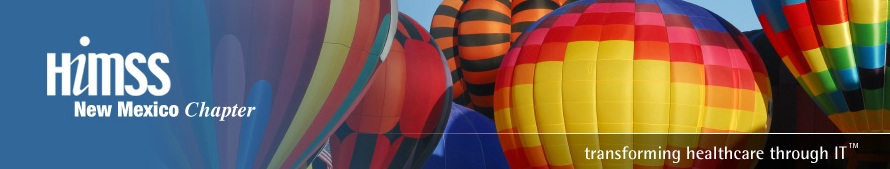 Member at Large
Responsibilities
Attend all meetings of the Chapter Board of Directors
Attend Board special meetings, conference calls or face-to-face, as needed
Special Assignments such as policies and procedure development  
Conducts projects to further the goals of the organization or to develop services for the membership. May serve as chair of any ad hoc committee formed to develop these projects.
Chair or support Chapter committees as needed
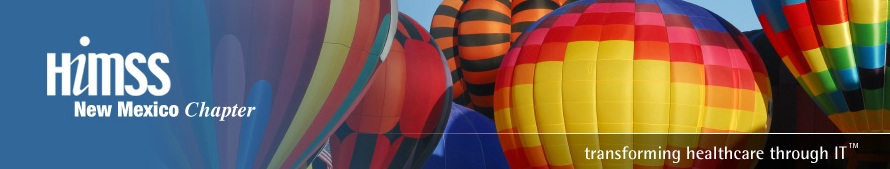 Member at Large (continued)
Term
Two years

Time Commitment
Two to four hour meetings and Chapter work each quarter
Special assignments - varies
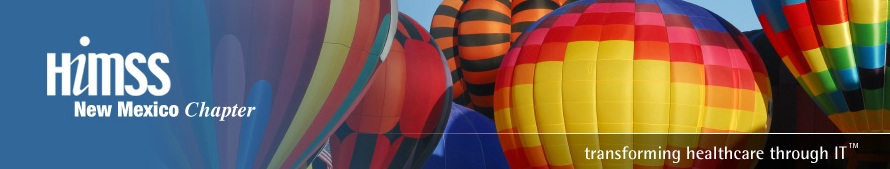 Communications Committee
Chair responsibilities
Attend all meetings of the Chapter Board of Directors
Collaborate with Chapter board in recruiting 
General Responsibilities
Support nm.himsschapter.org website
Website Administration and Enhancements
About NMHIMSS and Information
Committee Information
Events Calendar
Presentations and photos
Newsletters
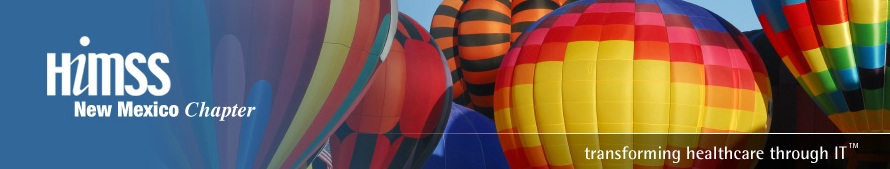 Communications Committee (continued)
Domain Name and Administration
Sponsor Logos and Information 
Member Communication (Email)
Surveys (Survey Monkey)
Event Registration (Eventbrite)
PayPal Administration
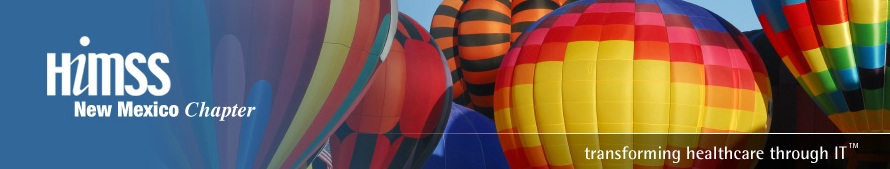 Communications Committee (continued)
Term
Two years

Time Commitment
Four hours of meetings and Chapter work each quarter
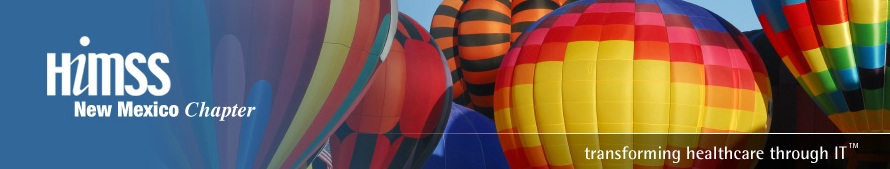 Membership Committee
Chair Responsibilities
Attend all meetings of the Chapter Board of Directors
Receive Monthly Membership report form National HIMSS and report out to Board during quarterly meeting
Design, plan and execute membership drive activities
Submit/Reconcile all membership applications with National NIMSS
General Responsibilities
Promote HIMSS and recruit individual members at all times and events
Promote HIMSS and recruit Organization Affiliate memberships at all times and events
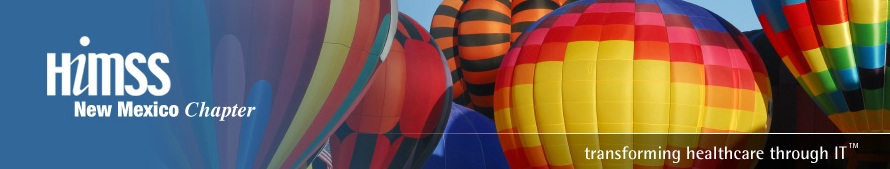 Membership Committee (Continued)
Term
One year

Time Commitment 
Two to three hours of meetings and Chapter work each quarter
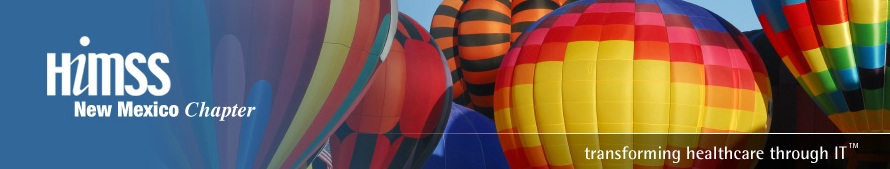 Advocacy Committee
Chair Responsibilities
Attend all meetings of the Chapter Board of Directors
Attend monthly CAR – Chapter Advocacy Roundtable meetings
Facilitate Advocacy Committee quarterly meetings
Schedule and Coordinate Advocacy Day
General Responsibilities
Attend Advocacy Committee quarterly meetings
Attend Advocacy Day if scheduled
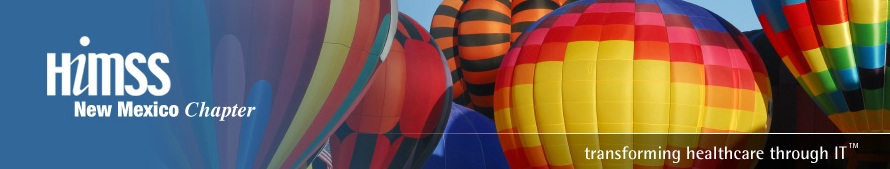 Advocacy Committee (continued)
Term
Two years

Time Commitment
Two to three of meetings and Chapter work each quarter
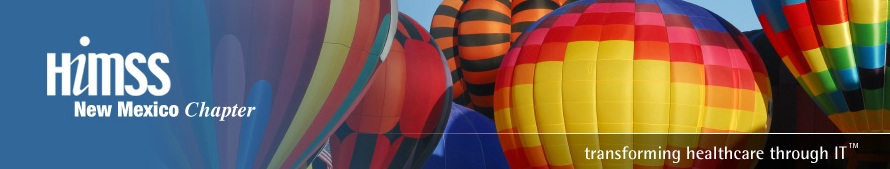 Sponsorships Committee
Chair Responsibilities
Attend all meetings of the Chapter Board of Directors
Facilitate Chapter Sponsorship meetings
General Responsibilities 	
Provide leadership to the Sponsorship Committee and review and enhance/strengthen the Chapter Sponsorship program
Track current vendor sponsorships such as benefits based on sponsor level and renewal timeframes
Work with current vendor sponsors to obtain feedback on program to enhance/strengthen the program to attract more sponsors
Follow up on vendor interest in Chapter sponsorship and identify opportunities to acquire new vendor sponsorships
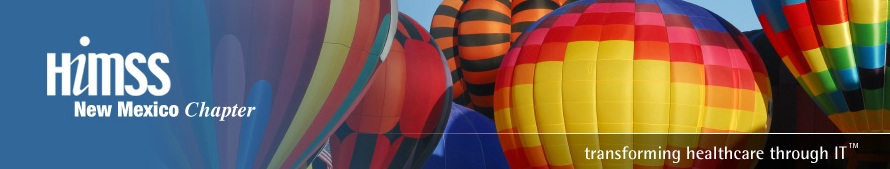 Sponsorships Committee (continued)
Term
Two years

Time Commitment
Two hours of meetings and Chapter work each quarter
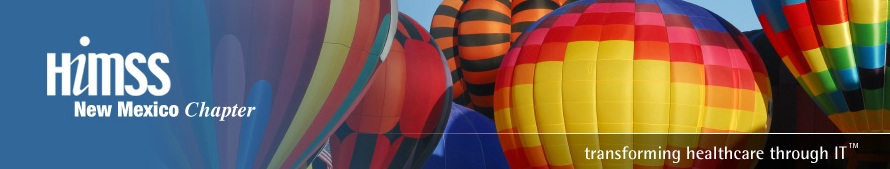 Upcoming 2016 Calendar Events
May 27th – June 3rd: Call for Board Candidates
June 8th – June 10th: Candidate review and selection
June 11th – June 15th: Election Site Configuration
June 16th – June 24th: Election
June 27th: Board of Directors Announcement
July 7th: 2016-2017 Board of Directors Induction meeting